Јас сум долга, со многу нозе.
1
2
3
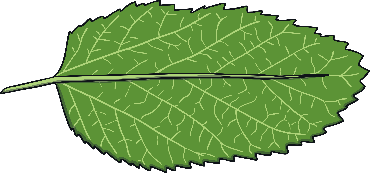 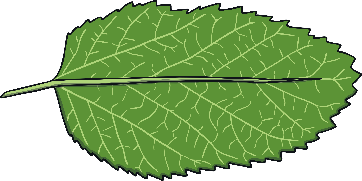 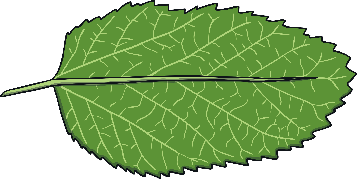 Јас ќе се претворам во друг инсект.
Се раѓам од јајце.
Што сум јас?
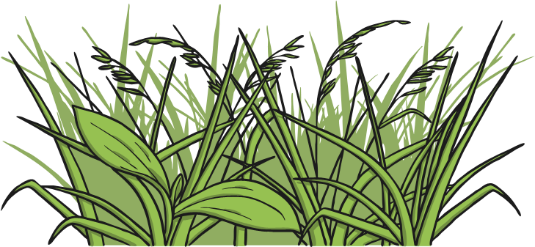 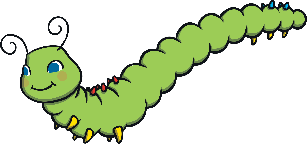 Откриј
Јас сум гасеница!
Следно
Имам 6 нозе.
1
2
3
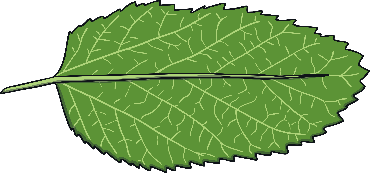 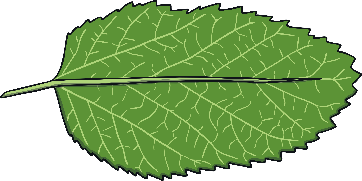 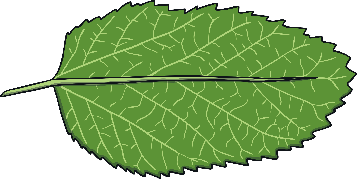 Можам да летам.
Имам точки.
Што сум јас?
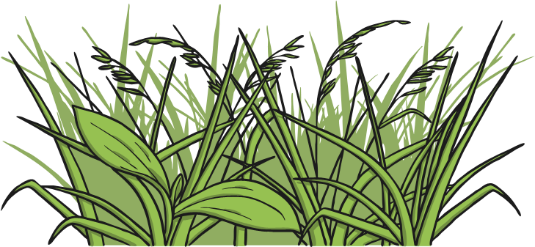 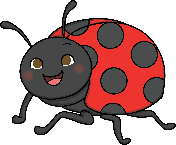 Откриј
Јас сум бубамара.
Следно
Сакам да плетам мрежи.
1
2
3
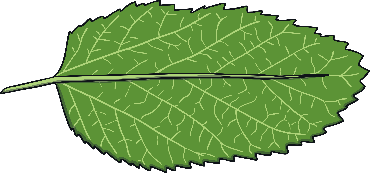 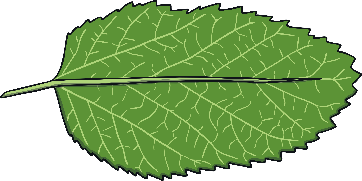 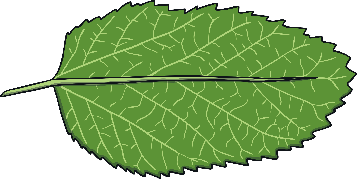 Имам 8 нозе.
Сакам да јадам мали инсекти.
Што сум јас?
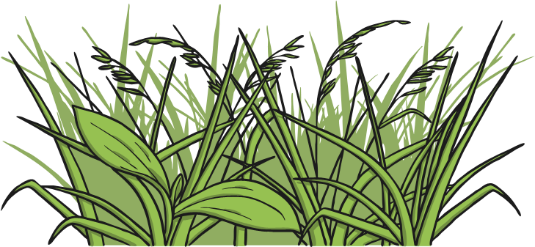 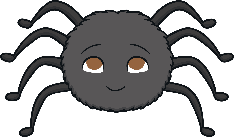 Откриј
Јас сум пајак!
Следно
Си го носам домот со мене.
1
2
3
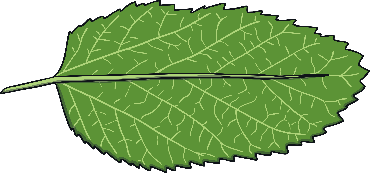 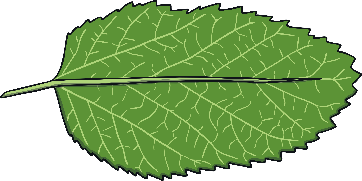 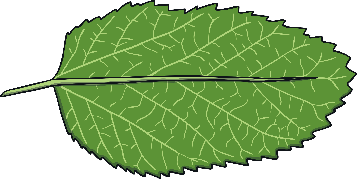 Немам нозе.
Оставам лигава трага.
Што сум јас?
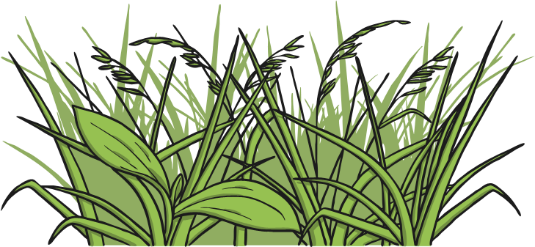 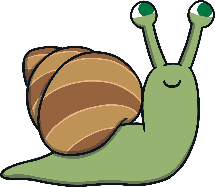 Откриј
Јас сум полжав!
Следно
Снесувам јајца на растенија.
1
2
3
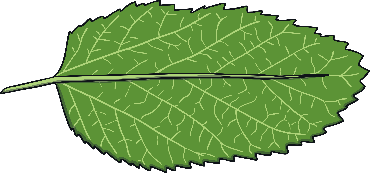 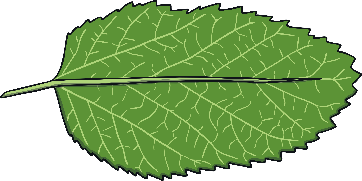 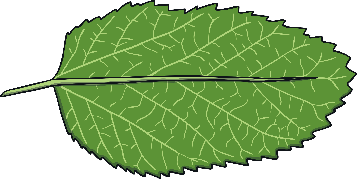 Имам 4 крилја.
Ме има во многу бои.
Што сум јас?
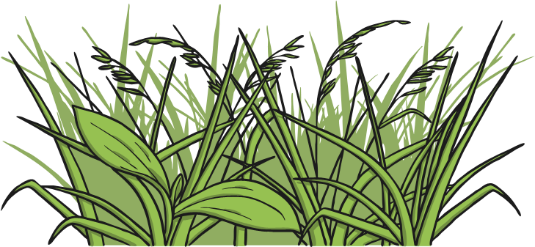 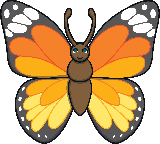 Откриј
Јас сум пеперутка!
Следно
Немам нозе.
1
2
3
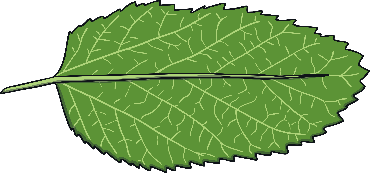 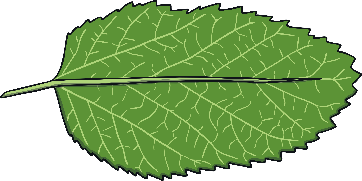 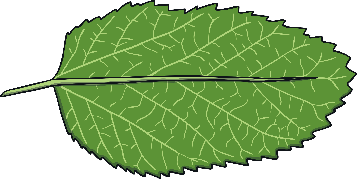 Сакам да копам.
Сакам да се врткам наоколу.
Што сум јас?
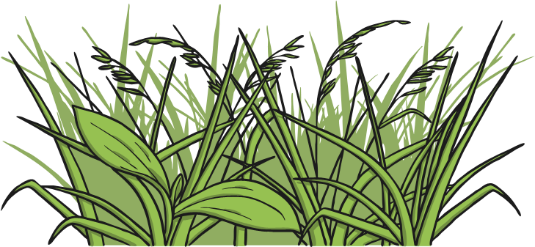 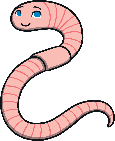 Откриј
Јас сум црв.
Следно
Многу сум вредна.
1
2
3
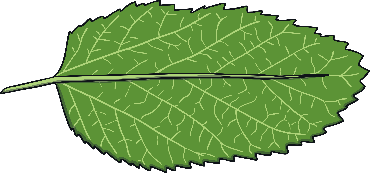 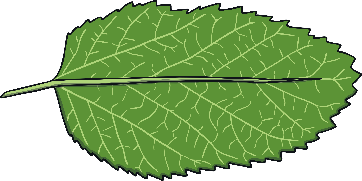 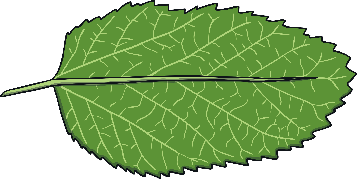 Јас имам линии.
Знам да правам мед.
Што сум јас?
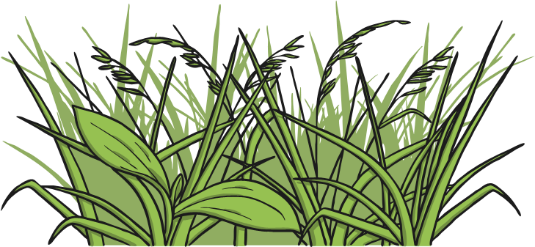 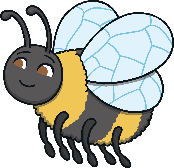 Откриј
Јас сум пчела!
Следно
Многу сум силна.
1
2
3
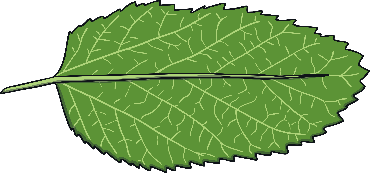 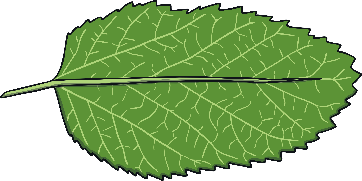 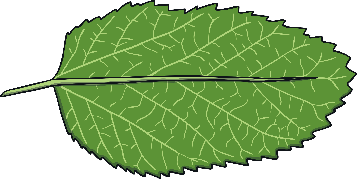 Живеам во земја.
Викаат дека сум многу вредна.
Што сум јас?
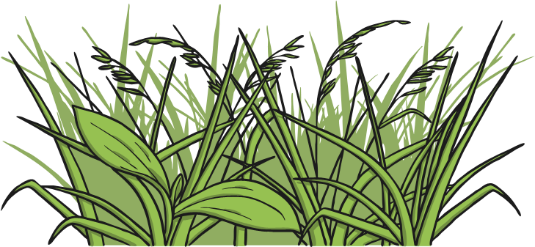 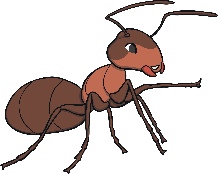 Откриј
Јас сум мравка!